Lösung Hubertushof
Schritt für Schritt
Anlagenbewertung
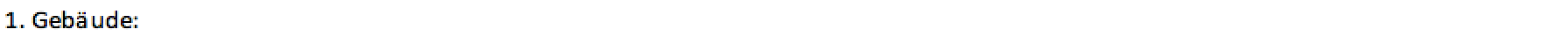 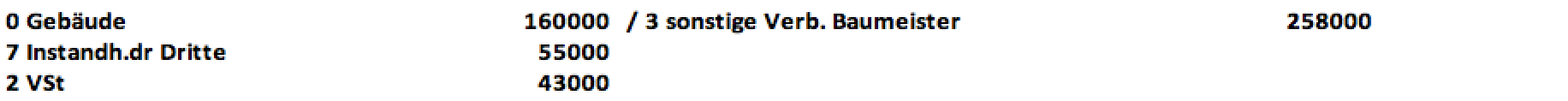 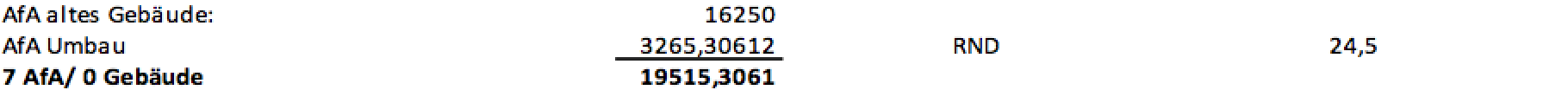 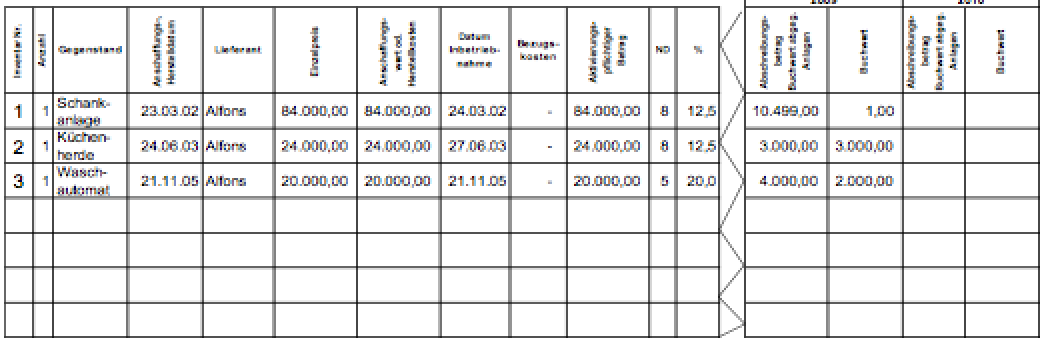 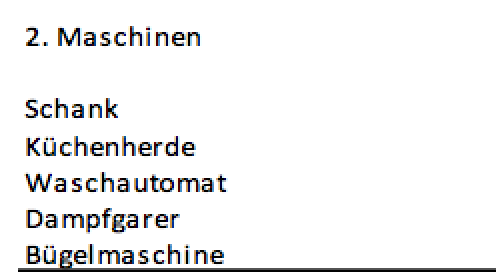 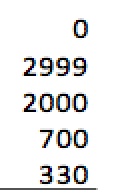 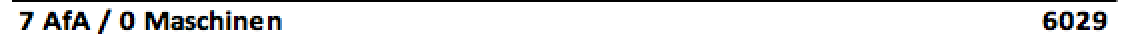 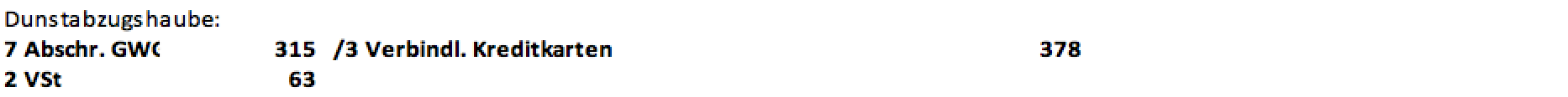 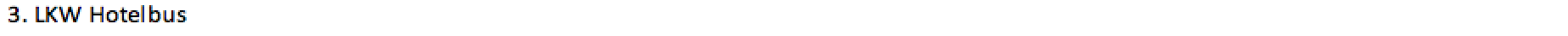 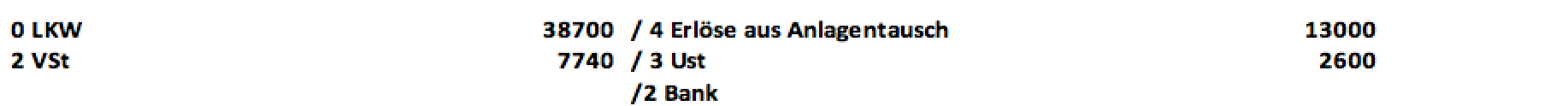 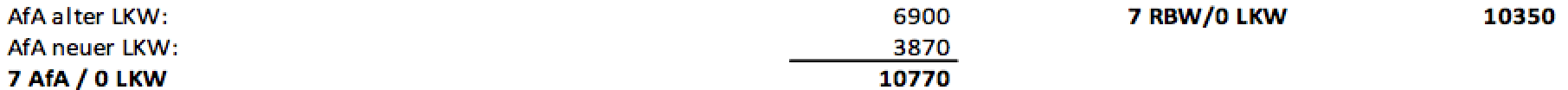 Vorräte
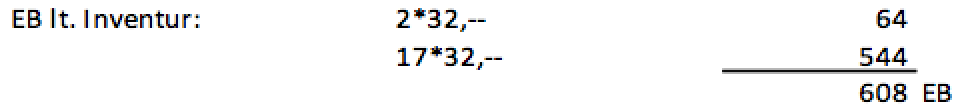 -
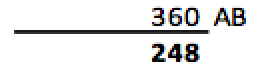 Bestandsveränderung:
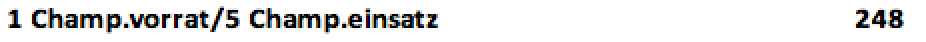 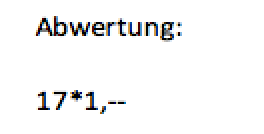 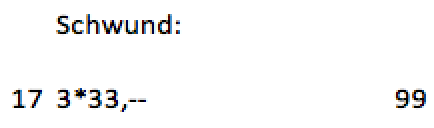 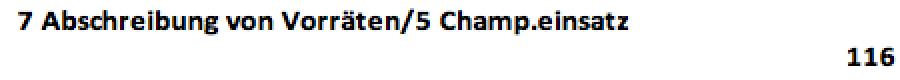 EB
-AB
= Bestandsveränderung
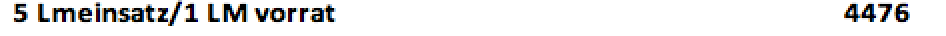 Rückstellungen
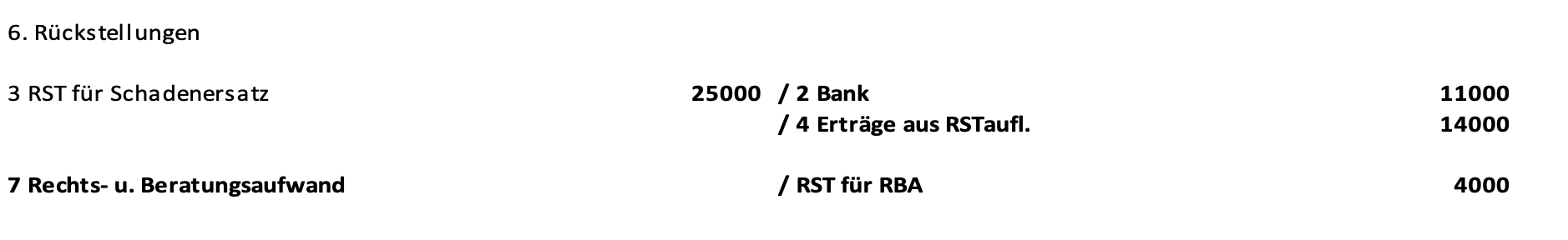 Forderungsbewertung
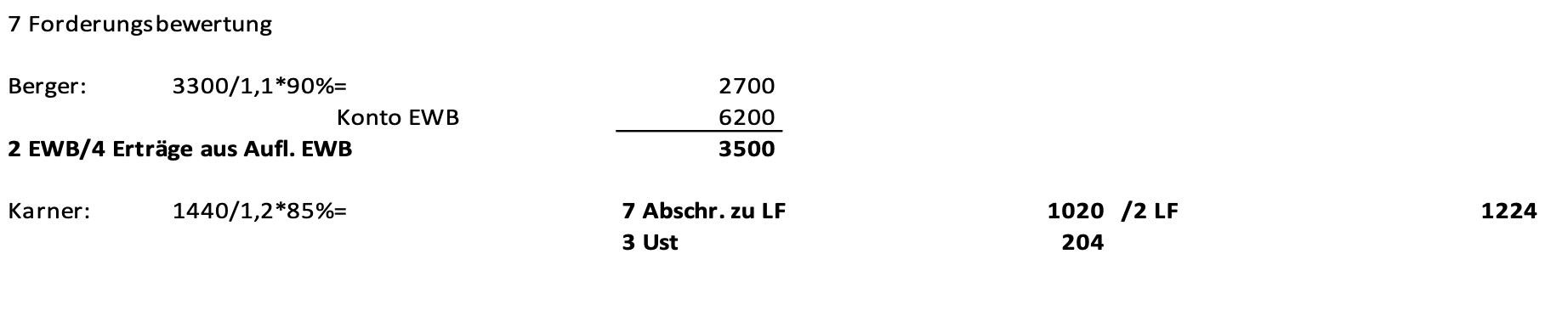